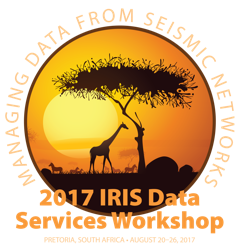 Review of the Agenda
Review of Agenda
Seismic Station Considerations
Generating Station Metadata – PDCC
SeisComp3 Training
ObsPy Training
Quality Assurance 
MUSTANG
ISPAQ
Working with the IRIS DMC
Workshop Survey
Network Reports
Limited to 15 minutes total
No more than 12 slides
12 minutes to present 
3 minutes for questions
Be sure to show maps of stations and lists showing locations
Future Plans
Thanks to everyone that provided the reports in a timely manner